COST Action FA1407: Empowering NGS 
technologies for the study and diagnostic of 
plant viruses
Call to register on the Action website
PRESENTING AUTHOR, Antonio Olmos, Neil Boonham, Carmen Büttner, Thierry Candresse, Rosario Felix, Isabel Font, Miroslav Glasa, Risto Jalkanen, Petr Kominek, Margit Laimer, Tadeusz Malinowski, Varvara Maliogka, Angelanotio Minafra, Nelia  Ortega Parra, Annalisa Poliverari, Maja Ravnikar, Dana Safarova, Rene Vandervlugt, Christina Varveri, Johanna Witzell, Ioan Zagrai, Thierry Wetzel and Massart, Sebastien a1
a: the affiliations and addresses of the contributors of this communication are listed in the COST website at the following address: http://www.cost.eu/COST_Actions/fa/Actions/FA1407?management 
 1: Corresponding author: sebastien.massart@ulg.ac.be  - Laboratory of Phytopathology – University of Liège – Gembloux Agro-BioTech – Passage des déportés, 2 – 5030 Gembloux – Belgium
Viral thread:
Billions of damages on crops yearly amenacing grower income, food quality and food security

Current worstening factors :
	

The ability to provide fast, inexpensive and reliable diagnostics for any viral infection is a key 
measure for cost-effective control of these ubiquitous pathogens
50 % of emergent pathogens are viruses (1)
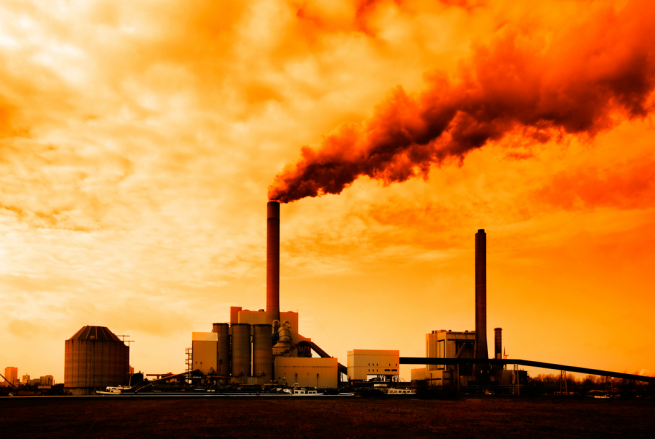 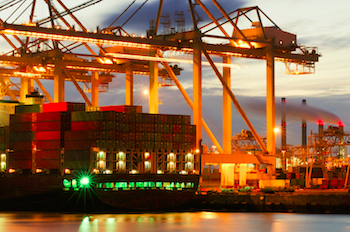 Climate change
Worldwide trade
Drivers of the Action:
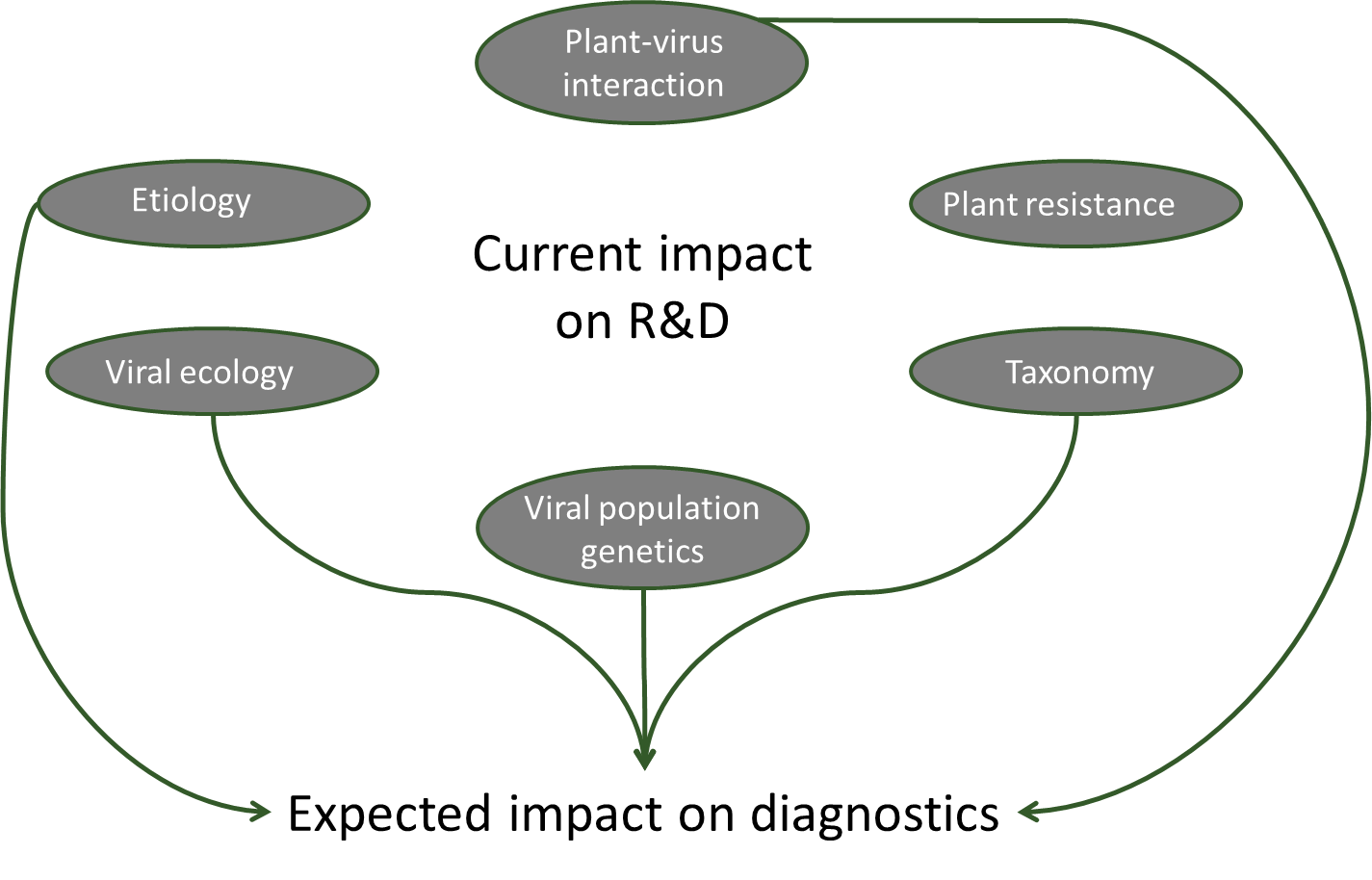 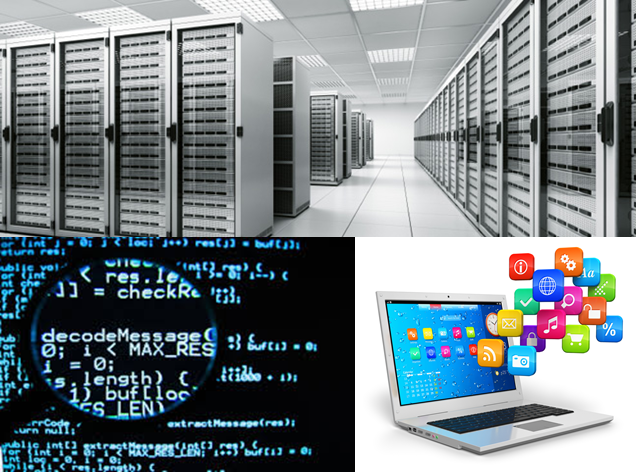 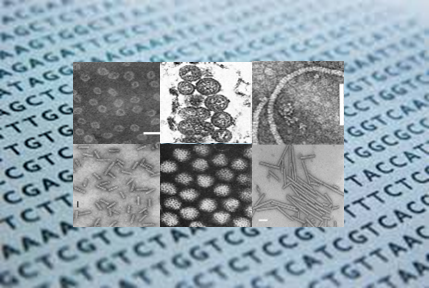 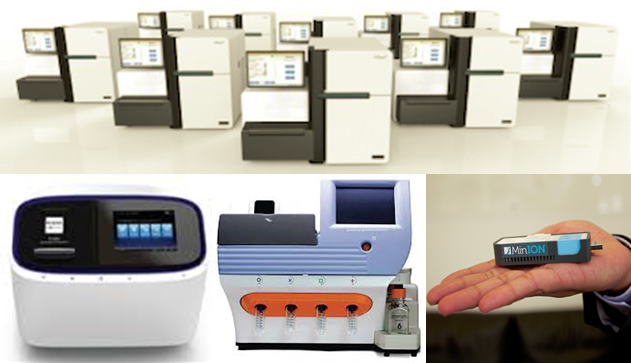 Technological revolution of NGS
« Virus Rush » with
>50 new viruses
Bio-Informatic simplification
Challenges and Impact for diagnostic (2):
Validation challenge
Sensitivity ?
Repeatability and 
reproducibility ?
Contamination ?
Regulatory impact
Certification?
Quarantine ?
Legal framework ?
Technical challenges
Sampling protocol ?
Extraction and library 
preparation ?
Bio-informatic pipeline ?
Impact on trade
For which diagnostic ?  
New virus identified ?
Latent virus ?
Objectives of the  Action : Leveraging plant virus control through NGS
Designing research framework  for characterization of new viruses & evaluation of their impact 
Developing and validating NGS technological standards for plant virus diagnostic 
Proposing decision schemes on plant virus diagnostic  for policy makers, NPPO, EPPO, diagnostic lab
Evaluating  impact of NGS on virus taxonomy and on the plant-virus interactions
Working Groups (WGs)
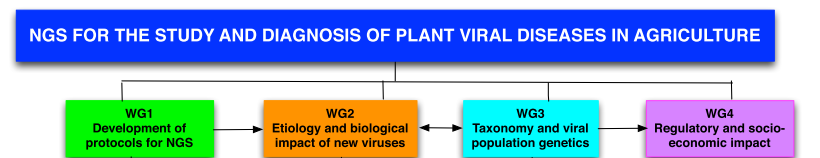 Contact us  Action website: http://www.cost.eu/COST_Actions/fa/Actions/FA1407
	Action Chair : sebastien.massart@ulg.ac.be
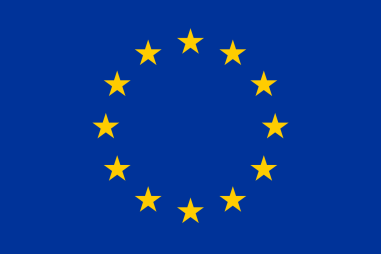 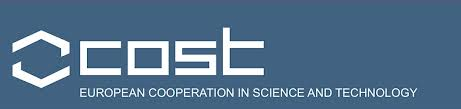 References
Anderson, 2004. Trends Ecol. 
Massart et al (2014) Virus Research